Политический процесс и культура политического участия
11 класс
§28
План урока:
Повторение ранее изученного материала
А) Политические партии и партийные системы (повторение + задание)
Б) Политическая элита и политическое лидерство (повторение + задание)
В) Политическое сознание (повторение + задание)
Г) Политическое поведение (повторение + задание)
Изучение нового материала:
А) Сущность и этапы политического процесса
Б) Политическое участие
В) Политическая культура
3. Задания для закрепления и рекомендации
Повторение ранее изученного материала
Политические партии и партийные системы 
Политическая партия – добровольное объединение людей определённой идейно-политической ориентации, стремящихся завоевать государственную власть и участвовать в её осуществлении для реализации интересов тех или иных социальных групп и слоёв населения.
Характерные признаки: устойчивая организация, идейно-политическая ориентация,  стремление к завоеванию и осуществлению государственной власти.
Предложено несколько типологий политических партий:
по идеологической ориентации выделяют партии либеральные, консервативные, коммунистические и проч.;
по территориальному признаку - федеральные, региональные и т.д.;
по социальной базе — рабочие, крестьянские, предпринимательские и др.;
по отношению к социальным преобразованиям - радикальные и умеренные, революционные и реформистские, прогрессивные и реакционные;
по участию во власти - правящие и оппозиционные, легальные и нелегальные, парламентские и непарламентские.
Политические партии и партийные системыПовторение ранее изученного материала
Задание №1 https://soc-ege.sdamgia.ru: 
Политическая партия, выступающая с критикой деятельности правительства страны, предлагает свою альтернативную программу развития государства. Этот факт позволяет рассматривать ее как
 
1) демократическую
2) оппозиционную
3) либерально-демократическую
4) массовую
Задание №2 https://soc-ege.sdamgia.ru: 
Жесткая партийная дисциплина, фиксированное членство, приверженность к идеологии являются признаками
 
1) партий избирателей
2) массовых партий
3) кадровых партий
4) авангардных партий
Задание №3 https://soc-ege.sdamgia.ru: 
Выберите верные суждения о политических партиях и общественно-политических движениях и запишите цифры, под которыми они указаны.
 
1) Политические партии участвуют в выборах в органы государственной власти и местного самоуправления.
2) Общественно-политические движения, в отличие от политических партий, ставят задачу получения государственной власти.
3) По отношению к действующей власти различают политические партии правящие и оппозиционные.
4) Социалистические партии провозглашают ценность порядка, традиций и стабильности развития; незыблемость моральных принципов, лежащих в основе семьи, религии и собственности.
5) Кадровые партии ориентированы на ближайшие выборы, формируются вокруг нескольких лидеров, имеют слабую организацию.

Задание №4 https://soc-ege.sdamgia.ru: 
Используя обществоведческие знания, составьте сложный план, позволяющий раскрыть по существу тему «Политические организации». План должен содержать не менее трех пунктов, из которых два или более детализированы в подпунктах.
Политическая элита и политическое лидерствоПовторение ранее изученного материала
Политическая элита и политическое лидерство (повторение + задание)
В политическом языке используется понятие политическая элита, обозначающее группу или совокупность групп, выделяющихся из остального общества влиянием, привилегированным положением и престижем, непосредственно и систематически участвующих в принятии решений, связанных с использованием государственной власти или воздействием на неё.
Политическое лидерство – это не любое влияние, а влияние постоянное, однонаправленное на объект, охватывающее всё общество и опирающееся на авторитет лидера.
Задание №5  https://soc-ege.sdamgia.ru: 
Выберите верные суждения о политической элите и запишите цифры, под которыми они указаны.
 
1) В демократическом обществе отсутствуют политические элиты.
2) Механизм пополнения или изменения состава политической элиты зависит от сложившегося политического режима.
3) Политическая элита — это группа лиц, профессионально занимающаяся деятельностью в сфере власти и управления государством.
4) Политическая элита — это лишь определённая часть более широких элитарных слоёв общества в целом.
5) Принятие политических решений в любом государстве осуществляется исключительно в интересах политической элиты

Задание №6  https://soc-ege.sdamgia.ru: 
Используя обществоведческие знания,
1) раскройте смысл понятия «политическая элита»;
2) составьте два предложения:
− одно предложение, содержащее информацию о составе политической элиты;
− одно предложение, раскрывающее любую из функций политической элиты в обществе.
Задание №7  https://soc-ege.sdamgia.ru: 
Выберите верные суждения о политической элите и запишите цифры, под которыми они указаны.
1) На государственном уровне политическая элита концентрирует в своих руках высшие властные и управленческие полномочия.
2) Политическая элита является саморегулирующейся общностью, которая избирательно допускает в свою среду представителей основной массы граждан.
3) По отношению к власти выделяют прогрессивный и регрессивный типы политической элиты.
4) Политическая элита пытается мобилизовать граждан для решения общественно значимых задач.
5) Деятельность политических элит определяется только интересами большинства населения.

Задание №8  https://soc-ege.sdamgia.ru: 
Выберите верные суждения о политическом лидере и запишите цифры, под которыми они указаны.
1) По стилю общения лидера с подчинёнными различают харизматический и рационально-легальный типы лидерства.
2) Политическим лидерством называют способность определённого лица решающим образом постоянно влиять на всё общество, группу, организацию.
3) Демократическое лидерство предполагает единоличное направляющее воздействие лидера на подчинённых.
4) Политический лидер призван объединять своих сторонников для достижения властно значимых целей.
5) Некоторым политическим лидерам подчинённые готовы повиноваться в силу традиции.
Политическое сознание
Политическое сознание (повторение + задание)
В современной науке под политической идеологией понимается совокупность систематизированных представлений той или иной группы лиц, выражающая и призванная защищать их интересы и цели с помощью политической власти или воздействуя на неё.
Содержанием политической идеологии является отношение к государственной власти, различным партиям, массовым движениям, другим государствам.
Важными формами воплощения идеологии являются политические программы, отражающие требования социальных групп, политических элит, политических организаций, а также выступления партийных и государственных деятелей.
Политическое сознаниеповторение + задание
Задание №9 https://soc-ege.sdamgia.ru:
 Используя обществоведческие знания,
1) раскройте смысл понятия «политическая идеология»;
2) составьте два предложения:
− одно предложение, содержащее информацию о типах политических идеологий;
− одно предложение, раскрывающее любую из функций политической идеологии в обществе.
 
Предлагаю дополнительно посмотреть материалы на сайте:https://foxford.ru/wiki/obschestvoznanie/politicheskie-ideologii
Политическое поведениеПовторение ранее изученного материала
Политическое поведение – это поступки и действия субъекта политики, характеризующие его взаимодействие с социальной средой, с различными общественно-политическими силами.
Решающее значение в политическом поведении имеет наличие осознанных политических интересов и ценностей личности.
Политическое поведение охватывает все формы политической активности личности, её действия и бездействие.
Политическое поведение принимает формы политического участия, политического протеста и абсентеизма. 
Политическое поведение бывает индивидуальным, групповым и массовым. Индивидуальное политическое поведение – это поступки индивида, имеющие общественно-политическое значение (практическое действие или публичное высказывание, которое выражает мнение о политиках и политике). Групповое политическое поведение связано с деятельностью политических организаций или стихийно сложившейся политически активной группы индивидов. Самыми массовыми формами политического поведения являются выборы, референдумы, митинги, демонстрации. В групповом, а еще больше в массовом политическом поведении наблюдается подражание, эмоциональное заражение, сопереживание, подчинение индивидуального поведения групповым нормам.
Политическое поведениеПовторение ранее изученного материала
К экстремистским типам политического поведения относится терроризм.
Политический терроризм – систематическое или единичное осуществление насилия с применением оружия или угроза применения насилия, причиняющего вред людям и имуществу, с целью создания обстановки страха, паники, ощущения тревоги, опасности, недоверия к власти.
Задача борьбы с терроризмом стоит перед отдельными государствами и всем мировым сообществом. Это одна из глобальных проблем современности.
Политическое поведениеПовторение ранее изученного материала
Политическое поведение, как и любое поведение людей, регулируется обществом и государством в различных формах.
Во-первых, велико значение правового регулирования. Законы содержат нормы, которые в интересах безопасности общества и государства, охраны нравственности устанавливают ограничения на использование гражданских прав и свобод. Например, право собираться на митинги, демонстрации, пикетирование ограничено указанием на то, что они должны проходить мирно, без оружия. Террор, организация массовых беспорядков и т.п. относятся к числу преступных действий и влекут за собой уголовную ответственность.

Во-вторых, важно, чтобы в обществе утверждались демократические ценности, определяющие цивилизованные правила игры на политической арене. Политические и моральные правила могут влиять на политическое поведение тогда, когда они поддерживаются общественным мнением.

В-третьих, большое значение имеет организованность субъектов политики. Наличие организаций, деятельность которых соответствует требованиям закона, уменьшает роль стихийных проявлений в политической жизни, делает политическое поведение более ответственным, увеличивает возможность его регуляции.

В-четвертых, политическое образование и распространение правдивой политической информации делают политическое поведение более рациональным, предоставляют субъектам политики эффективные и одновременно цивилизованные способы достижения политических целей.

В-пятых, многое зависит от политических лидеров, их умения снимать чрезмерную политическую напряженность и возбуждение массы, содействовать рационализации предпринимаемых действий, от их способности вести за собой последователей по пути соблюдения правовых, политических и моральных норм. Эффективное действие названных факторов позволяет при высоком уровне активности субъектов политики удерживать политическую жизнь в рамках норм, признанных обществом и государством.
Политическое поведениеПовторение ранее изученного материала
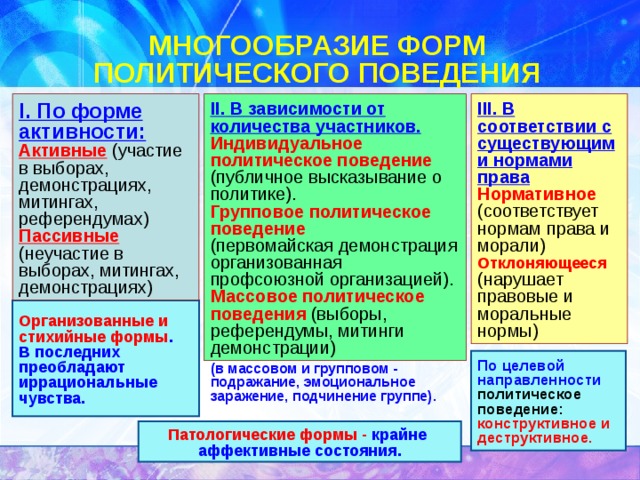 Задания для закрепления и рекомендации:
Задание №1 https://soc-ege.sdamgia.ru: 
Используя обществоведческие знания,
1) раскройте смысл понятия «политическое поведение»;
2) составьте два предложения:
− одно предложение, содержащее информацию о формах политического поведения;
− одно предложение, о способах регулирования политического поведения.
Задание №2 https://soc-ege.sdamgia.ru: 
Используя обществоведческие знания, составьте сложный план, позволяющий раскрыть по существу тему «Политическое поведение». План должен содержать не менее трех пунктов, из которых два или более детализированы в подпунктах.


Задание №3 https://soc-ege.sdamgia.ru: 
Используя обществоведческие знания,
1) раскройте смысл понятия «политическое поведение»;
2) составьте два предложения:
− одно предложение, содержащее информацию о формах политического поведения;
− одно предложение, о способах регулирования политического поведения.
Задание №4  https://soc-ege.sdamgia.ru: 
Выберите верные суждения о политическом участии и запишите цифры, под которыми они указаны.
 
1) Активное политическое участие граждан является условием развития гражданского общества и правового государства.
2) Одной из форм политического участия являются выборы в органы государственной власти и местного самоуправления.
3) Активное включение граждан в политический процесс требует определённой активности государства, политических партий, общественно-политических движений.
4) Референдум, в отличие от выборов, предполагает процедуру тайного голосования.
5) Одной из форм политического участия граждан является получение юридического образования.
Изучение нового материалаСущность и этапы политического процесса
Политический процесс – включает совокупность действий реализующих свои политические цели и интересов индивидов, групп, политических  институтов, которые в конечном счете обеспечивают формирование, функционирование и изменение политической системы.
Субъекты политического процесса
Изучение нового материалаСущность и этапы политического процесса
Классификация политических процессов
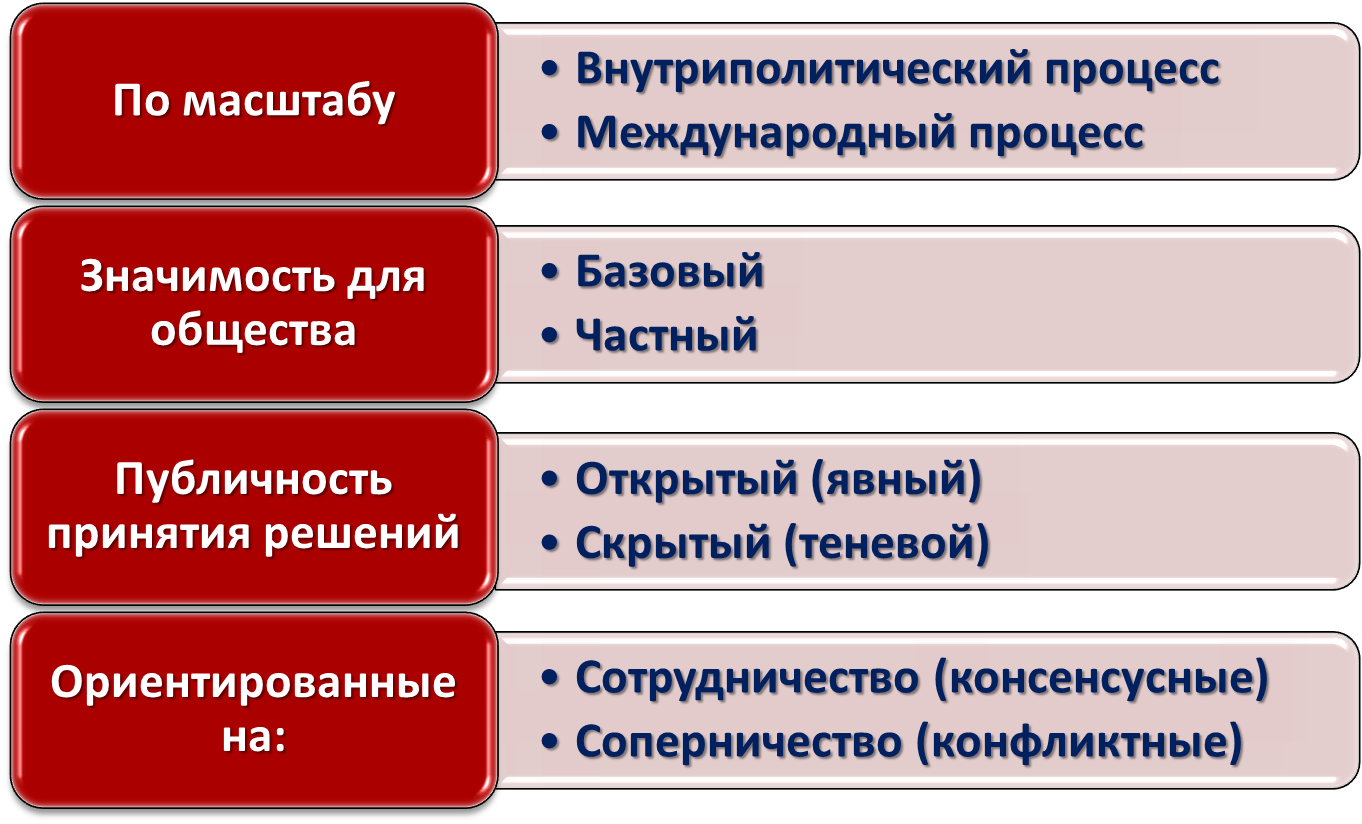 Изучение нового материалаСущность и этапы политического процесса
Политический процесс как технология принятия и реализация политических решений
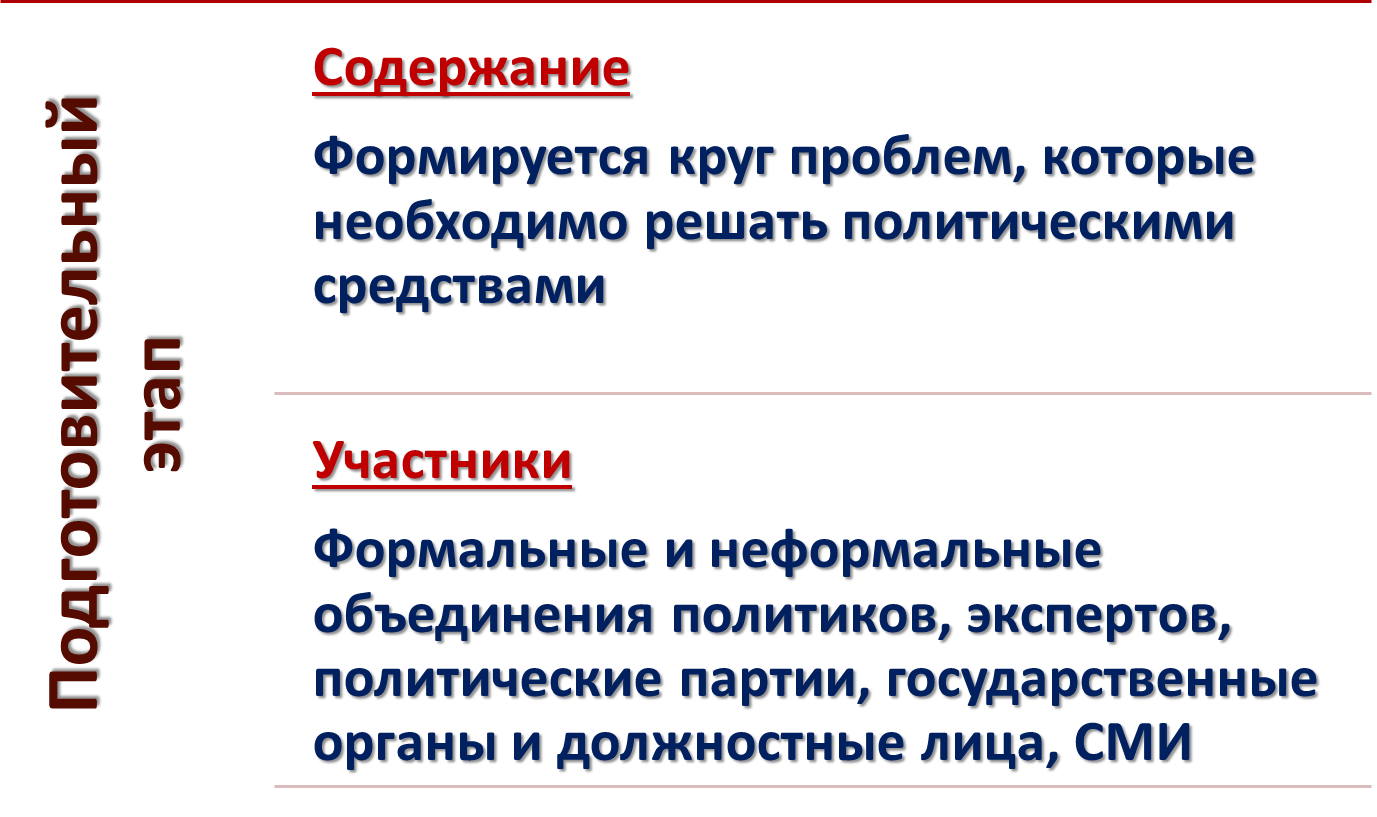 Изучение нового материалаСущность и этапы политического процесса
Изучение нового материалаСущность и этапы политического процесса
Изучение нового материалаПолитическое участие
Этап контроля за исполнением решений и оценка результатов

Содержание
Анализируются результаты политических решений и дается оценка работе государственных органов.
Участники
Контрольные органы (Главное контрольное управление Президента, Счетная палата, Министерство по налогам и сборам), общественный контроль, граждане.
СПАСИБО ЗА ВНИМАТИЕ!